Some Personal Suggestions 
on Doing Research
Zhanke Zhou
2024 / 03 / 27
Biography
Research Career
2018.3 – 2021.1 Member @Dian Group 
supervised by Dr. Yayu Gao and Dr. Xiaojun Hei
2021.1 - present  Research Intern @LARS Group
supervised by Dr. Quanming Yao and Dr. Yongqi Zhang
2022.2 - present RA/PhD @TMLR Group
supervised by Dr. Bo Han

Research Interest
Trustworthy Machine Reasoning for Scientific Discoveries

Personal Homepage: https://andrewzhou924.github.io/
Biography
bachelor
Why research
How research
phd
Suggestions
Why research?
Your motivation matters: Make a thing works
Biography
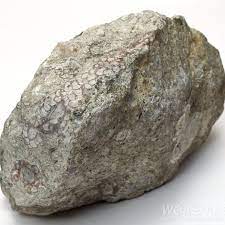 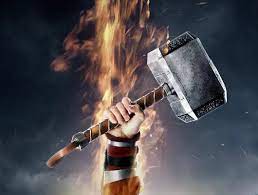 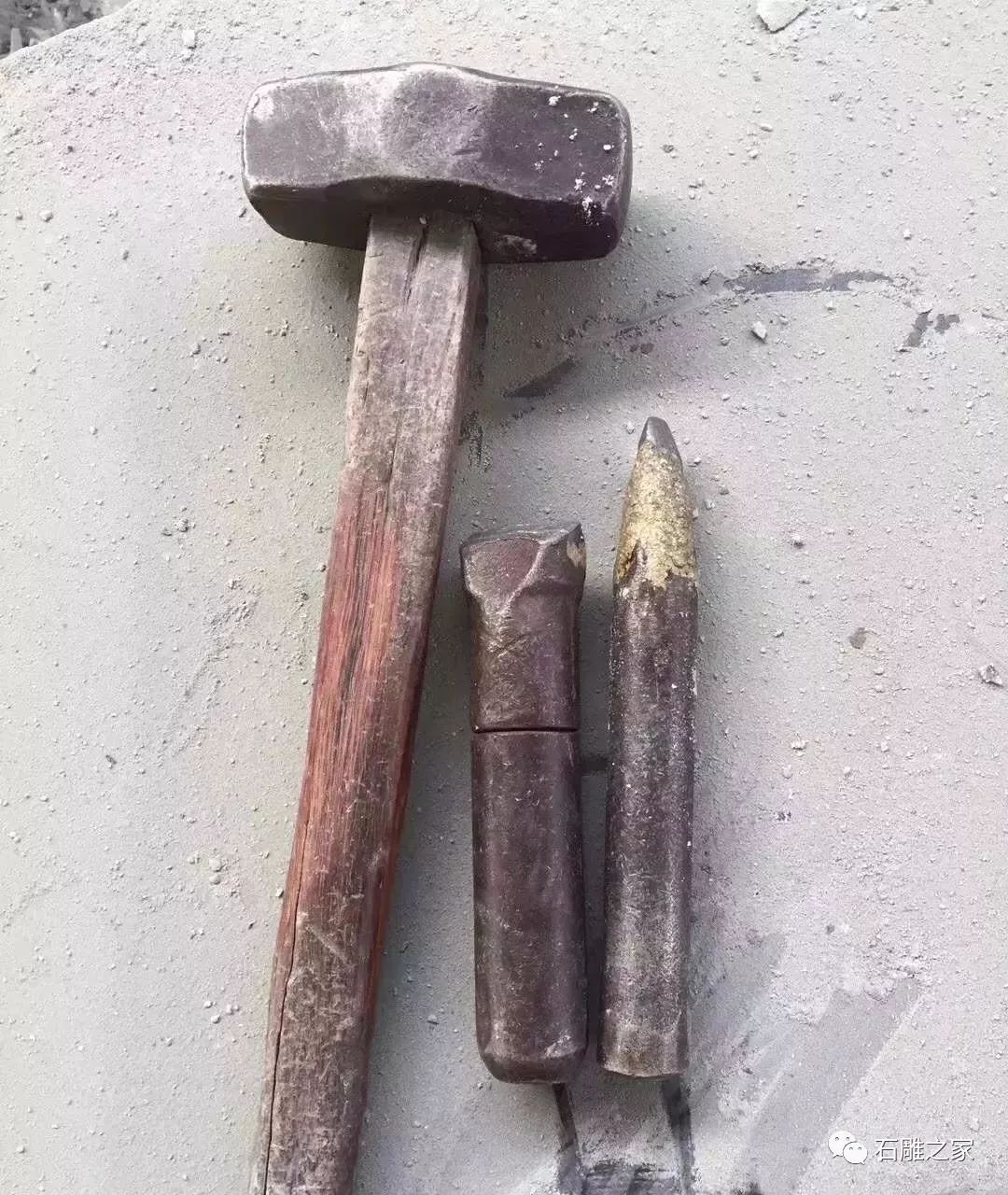 Why research
How research
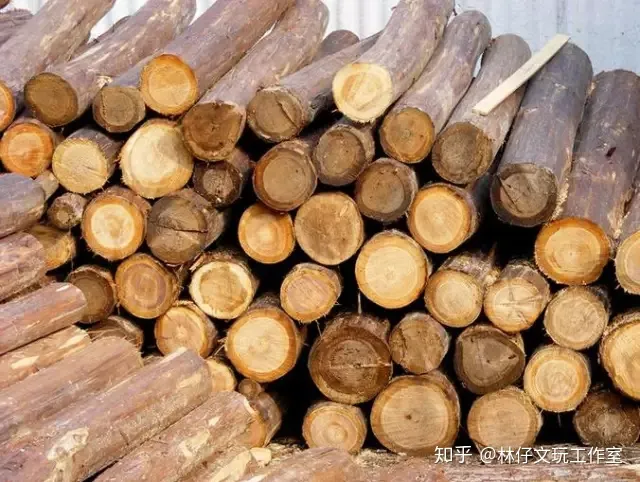 Suggestions
0
1
100
Why research?
Your motivation matters: Make a thing works
fundamental research
Biography
a prototype
real-world application
Why research
How research
0
1
100
Suggestions
How to make it works 
effectively and efficiently
How to make it works
fundamentally and mathematically
 do something hardcore attracts me
Why research?
Research is with great uncertainty (that is, the cost)
Biography
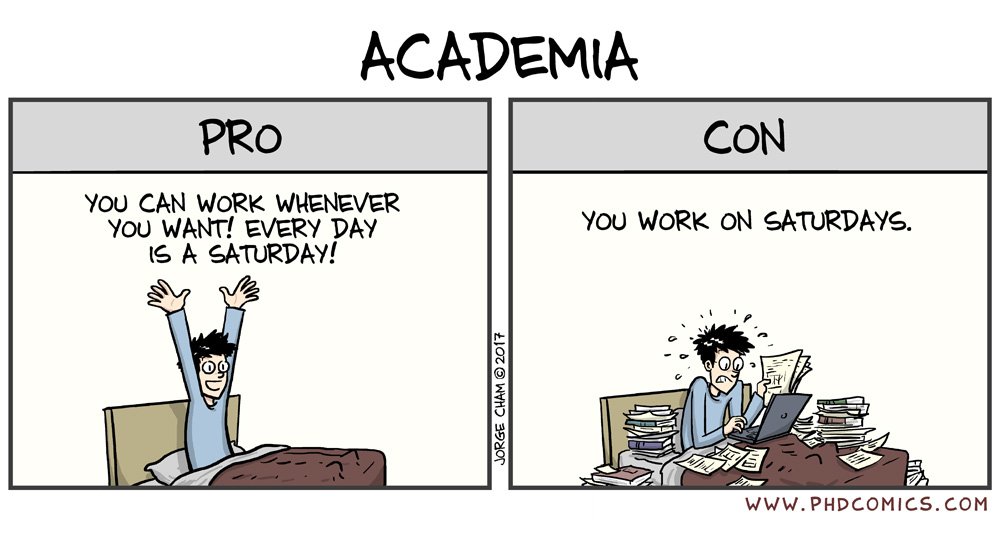 Why research
How research
Suggestions
Why I choose to do research?
a title?  a PhD diploma? a kind of life!
https://phdcomics.com/
How research?
My Working Flow:
update
Biography
you
Why research
Papers
Codes
Talks
Drafts
Codes
Slides
Submissions
Codes
Presentations
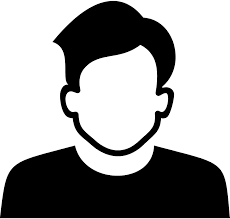 inputs
outputs
a problem
How research
“explore”
“exploit”
Suggestions
communicate
new
collaborator
your alumni
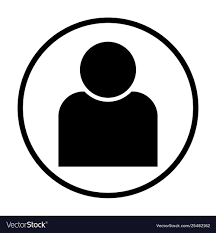 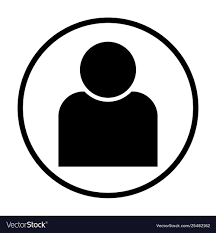 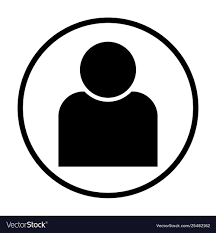 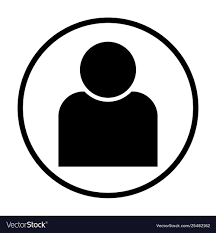 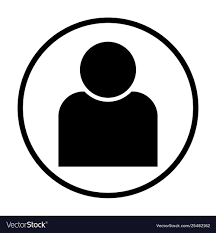 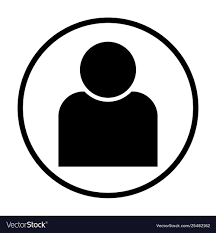 Output, get feedback, and update
How research?
My research life
doing research (70%)
take courses & teaching assistant (15%)
sports and travel (10%)
other stuff in my lab (5%)
Biography
Why research
How research
Suggestions
Everyday can be a Saturday
But, we work on Saturday…
How research?
My research life  | “work hard”
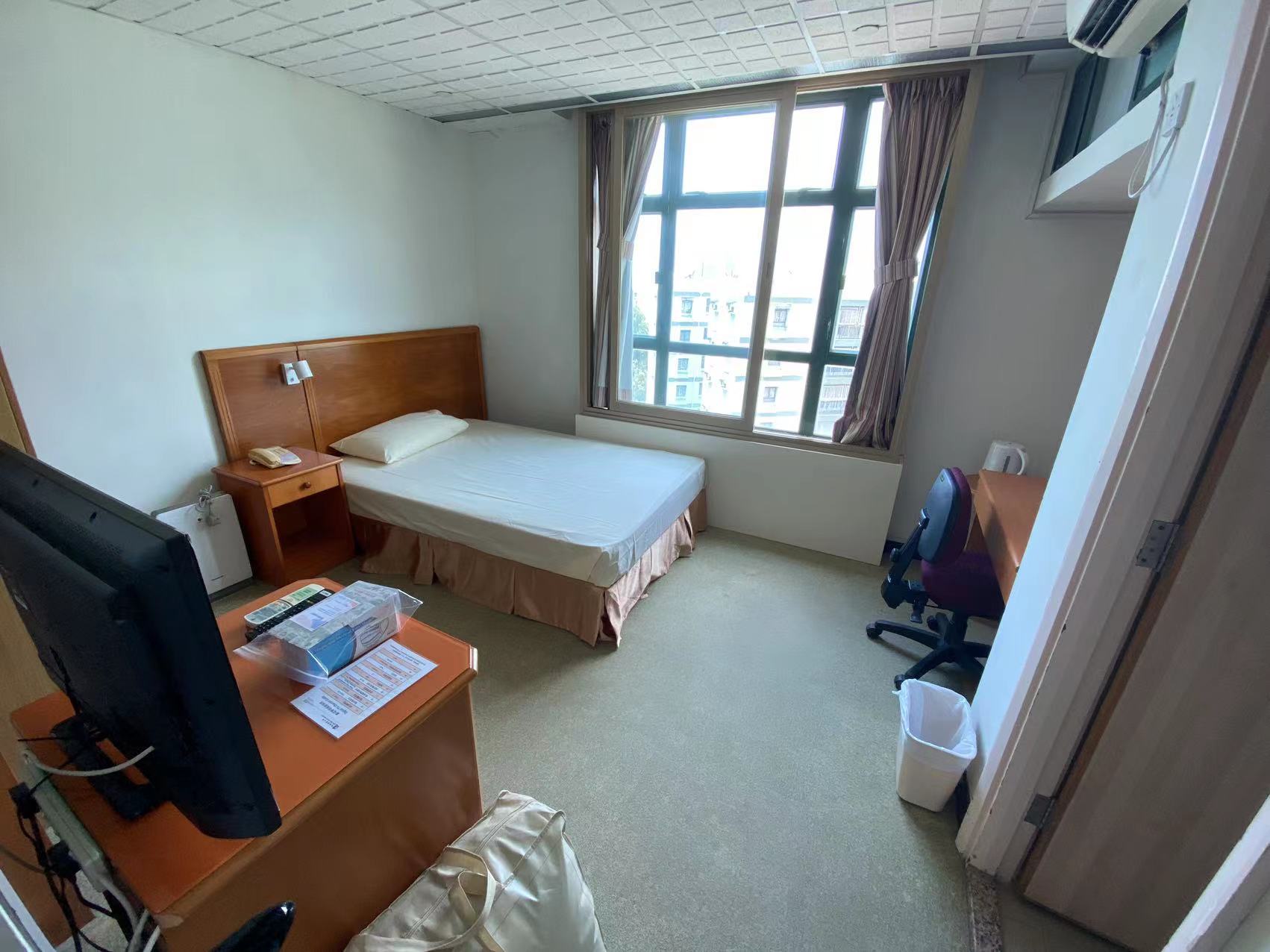 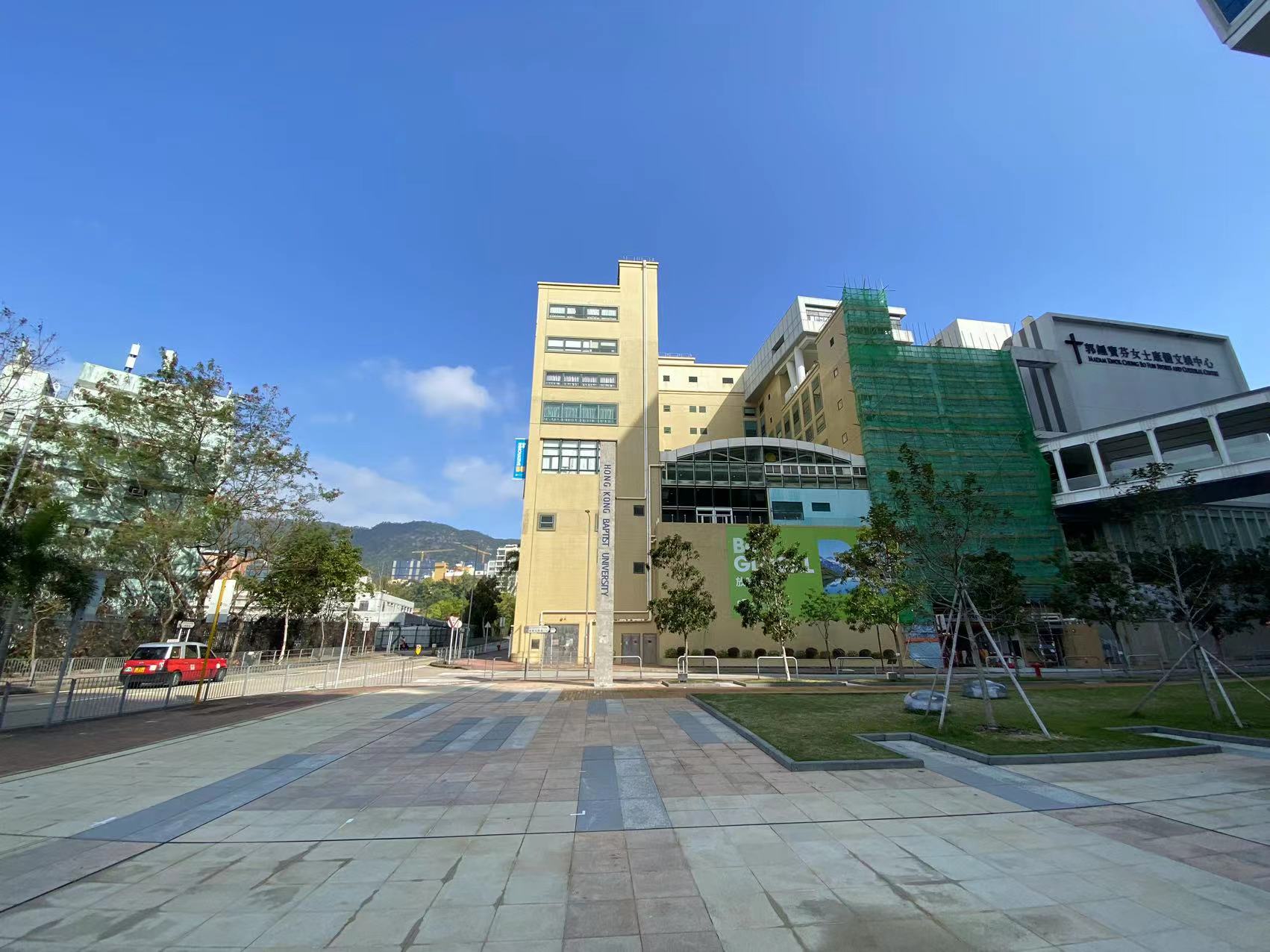 Biography
Why research
How research
Suggestions
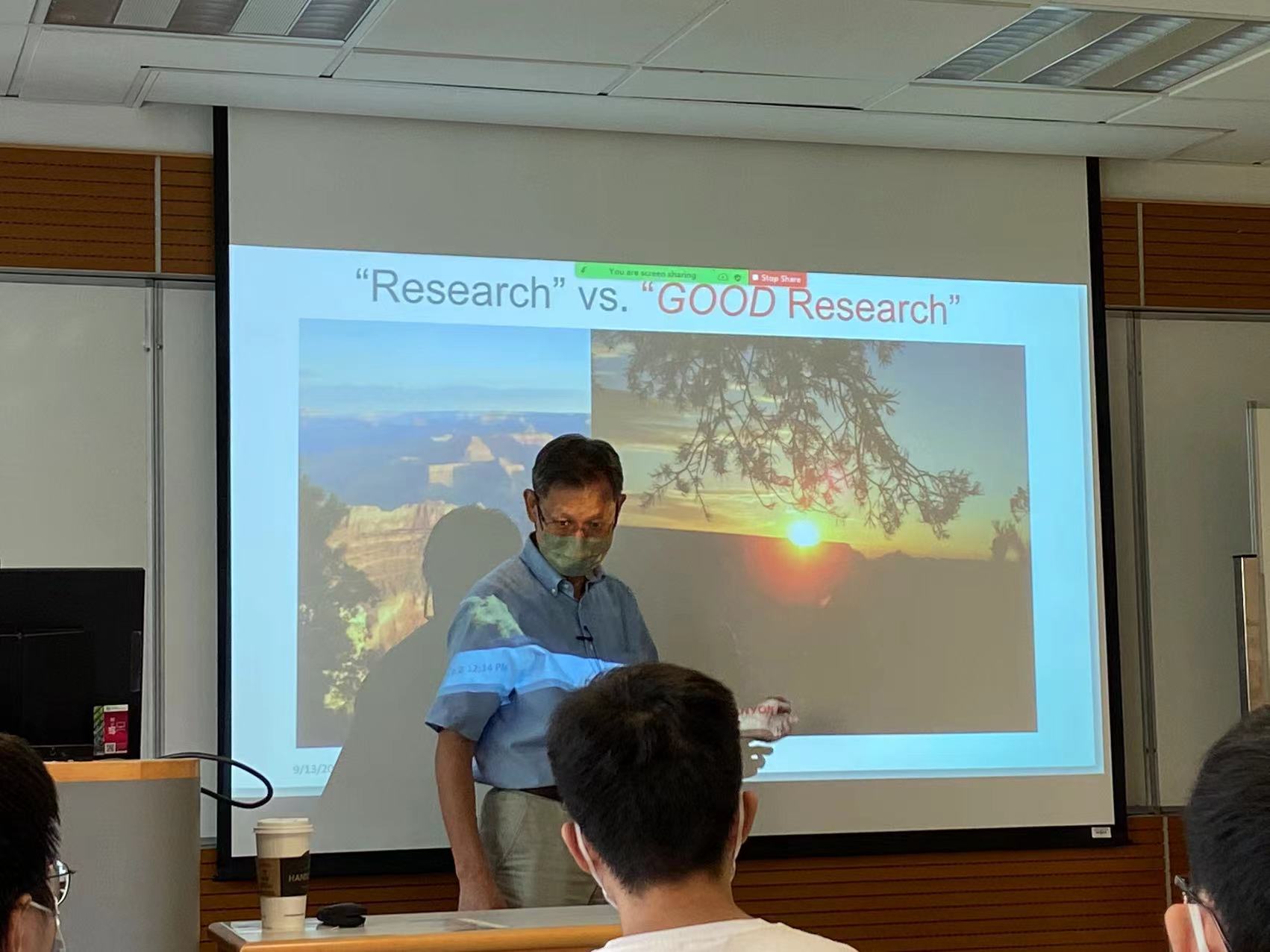 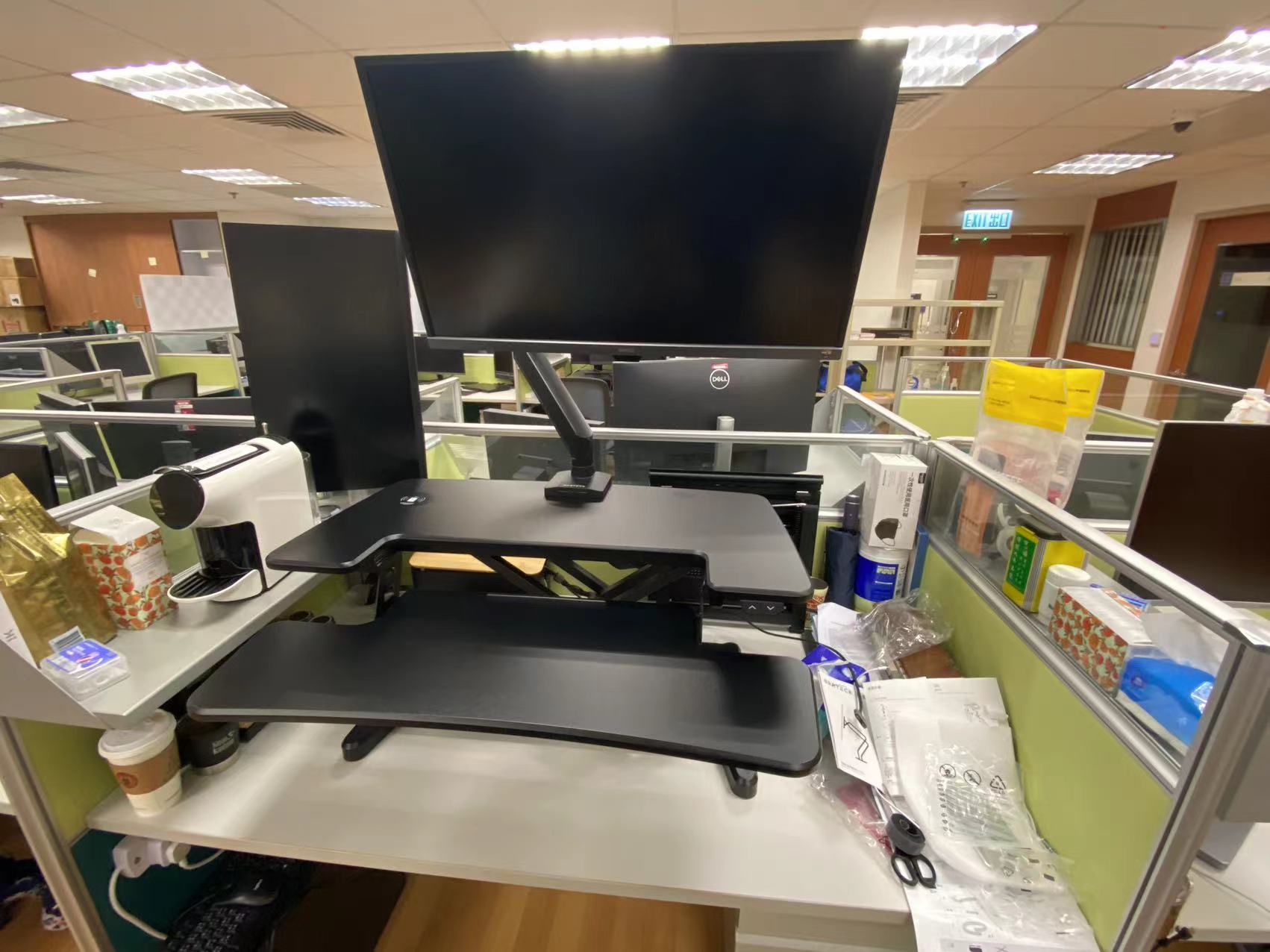 How research?
My research life  | “play hard”
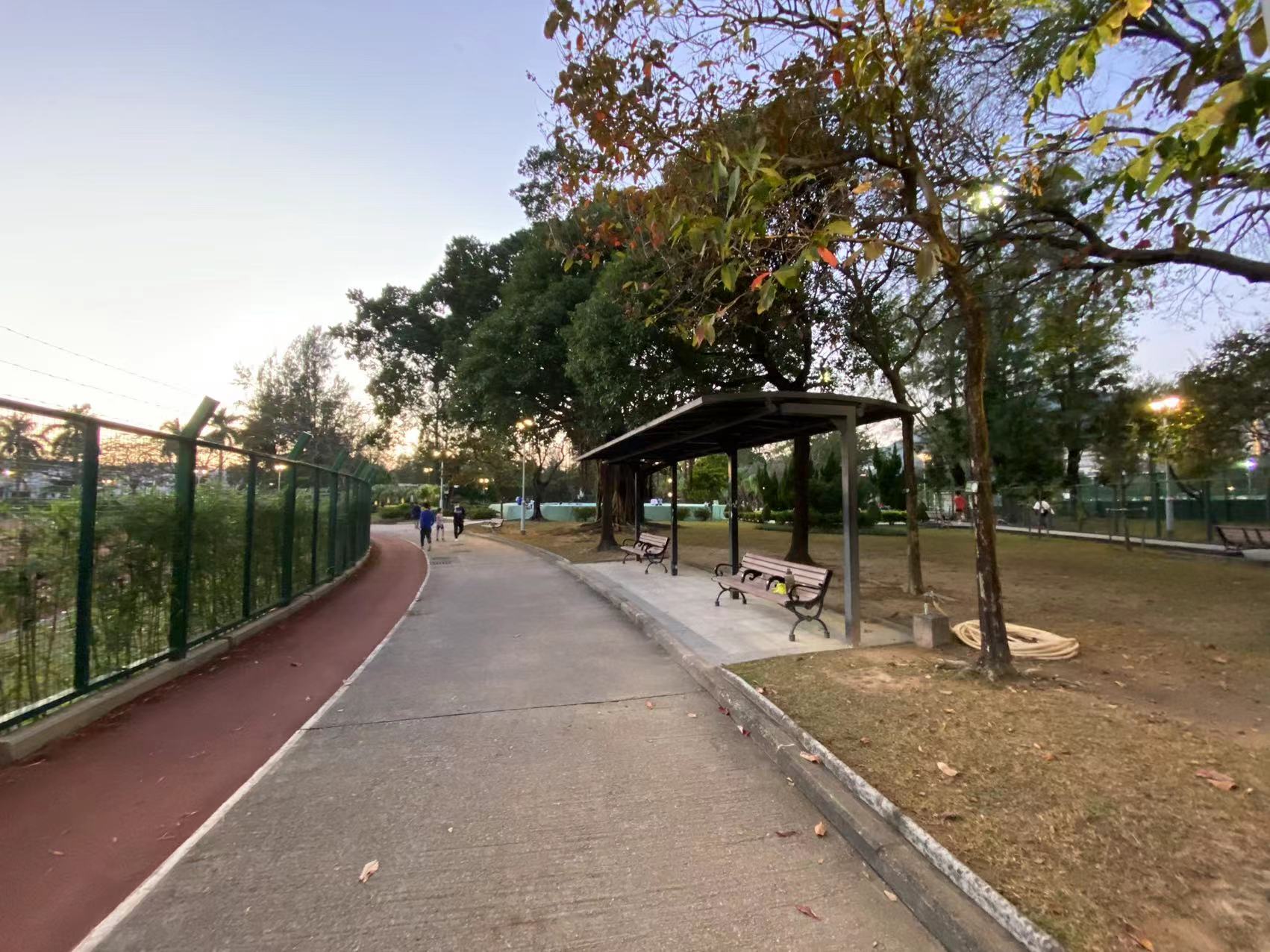 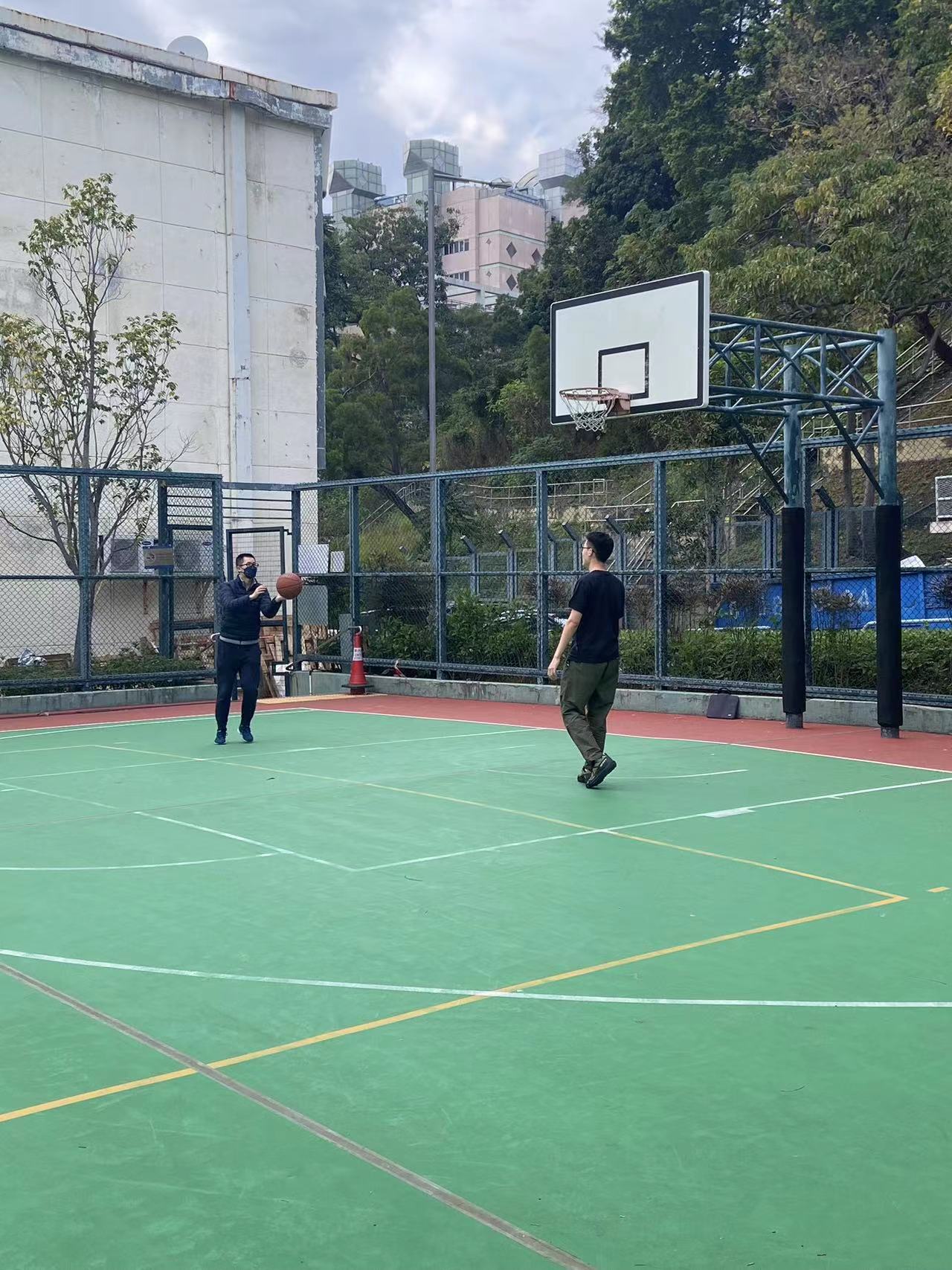 Biography
Why research
How research
Suggestions
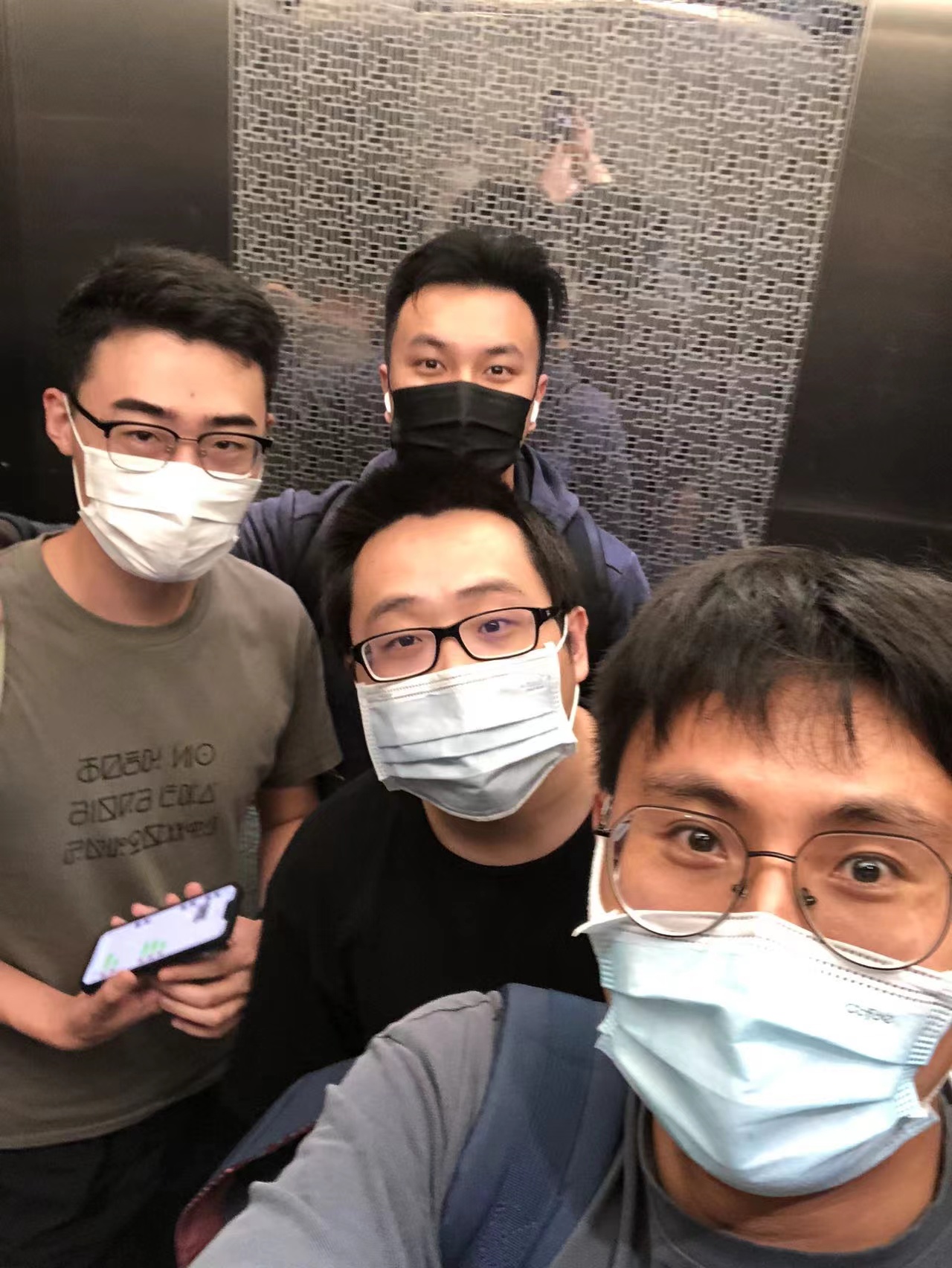 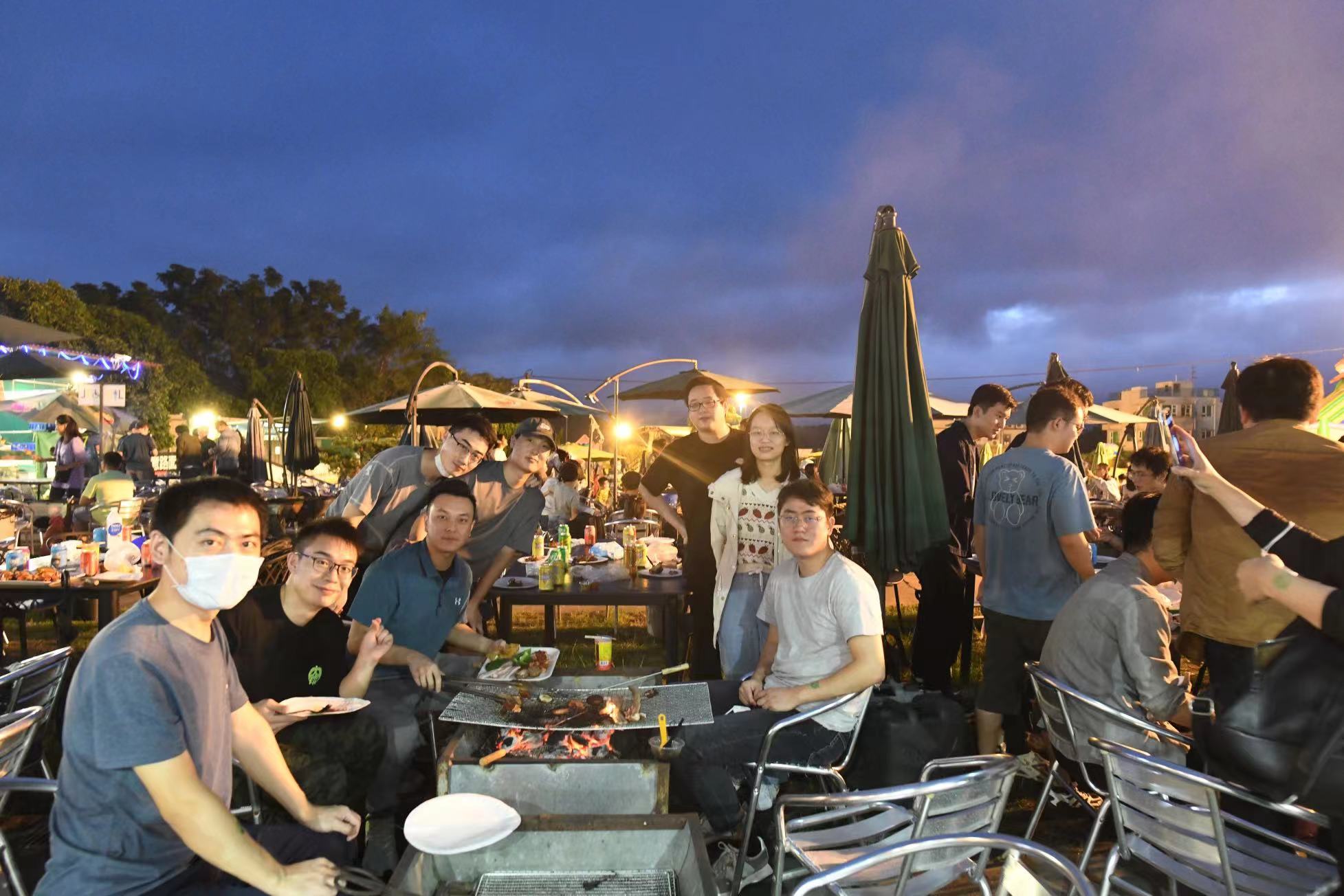 Suggestions
In addition to Strong Self Motivation,
The three (most) important things are:
Novelty
 know what problem to solve
 know which direction to delve into
Depth
 read & think & do in depth and hardcore
 if it doesn’t challenge you, if won’t change you
Delivery
 share your discovery with other researchers
 e.g. Group Meetings / Offline Conference / Online seminars / … (international-wise)
Biography
Why research
How research
Suggestions
Suggestions
Ask yourself: which kind of thing you want to do?
If you want to do research, just try now
try to read a paper written in English
try to analyze and improve an existing method
try to summarize you findings and share
…
“learning by doing”（干中学）
Biography
Why research
How research
Suggestions
Q & A
Email: cszkzhou@comp.hkbu.edu.hk